Project Objectives 
Add content here: 

Objective
Benefits
Project Metrics
Impact Analysis
Risk Assessment
Application Involved
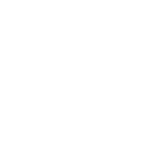 Project Description
Lorem Ipsum is simply dummy text of the printing and typesetting industry. Lorem Ipsum has been the industry's standard dummy text ever since the 1500s, when an unknown printer took a galley of type and scrambled it to make a type specimen book.
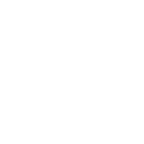 Project Timeline
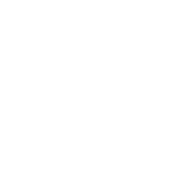 Project Scope
Lorem Ipsum is simply dummy text of the printing and typesetting industry.
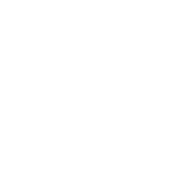 Q3’24
Q4‘25
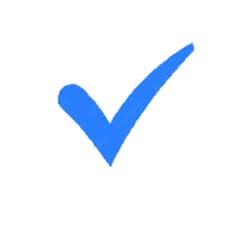 Q1’24
Q2’24
Project Start Date
Quarter 1 Timeline
Quarter 2 Timeline
Quarter 3 Timeline
Quarter 4 Timeline
Budget Overview
Lorem Ipsum is simply dummy text of the printing and typesetting industry. external consulting fees.
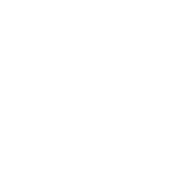